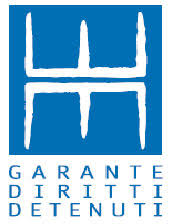 Numero di suicidi accertati negli Istituti penitenziari in Italia e nel Lazio
Dal 1 gennaio 2020 al 17 giugno 2024
Fonte: elaborazioni di dati Ristretti Orizzonti – Dossier morire di carcere
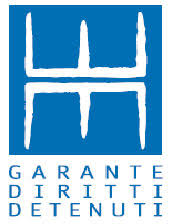 Numero complessivo di suicidi  negli Istituti Penitenziari 
tra il 1° gennaio 2020 e il 17  giugno 2024 per Regione
Fonte: elaborazioni di dati Ristretti Orizzonti – Dossier morire di carcere
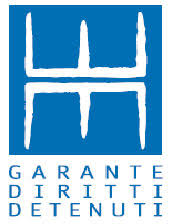 Primi dieci istituti penitenziari in Italia per numero di sucidi 
tra il 1° gennaio 2020 e il 17 giugno 2024
Fonte: elaborazioni di dati Ristretti Orizzonti – Dossier morire di carcere